Нормативная правовая база по защите прав несовершеннолетних
Базылюк Л.И., социальный педагог
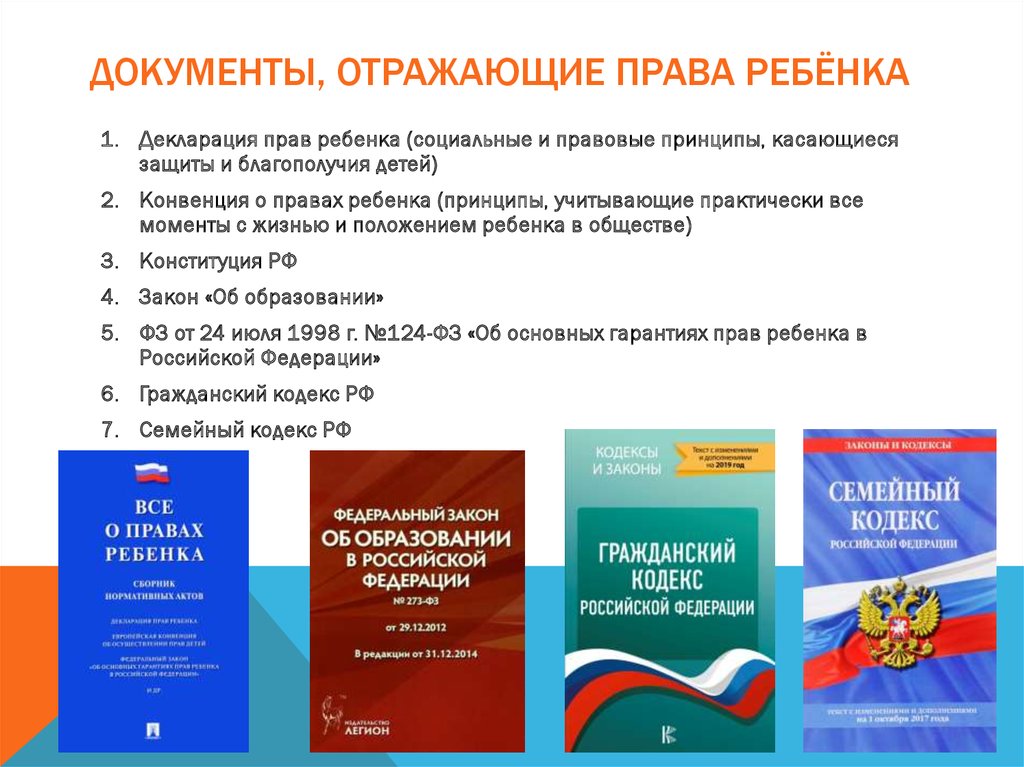 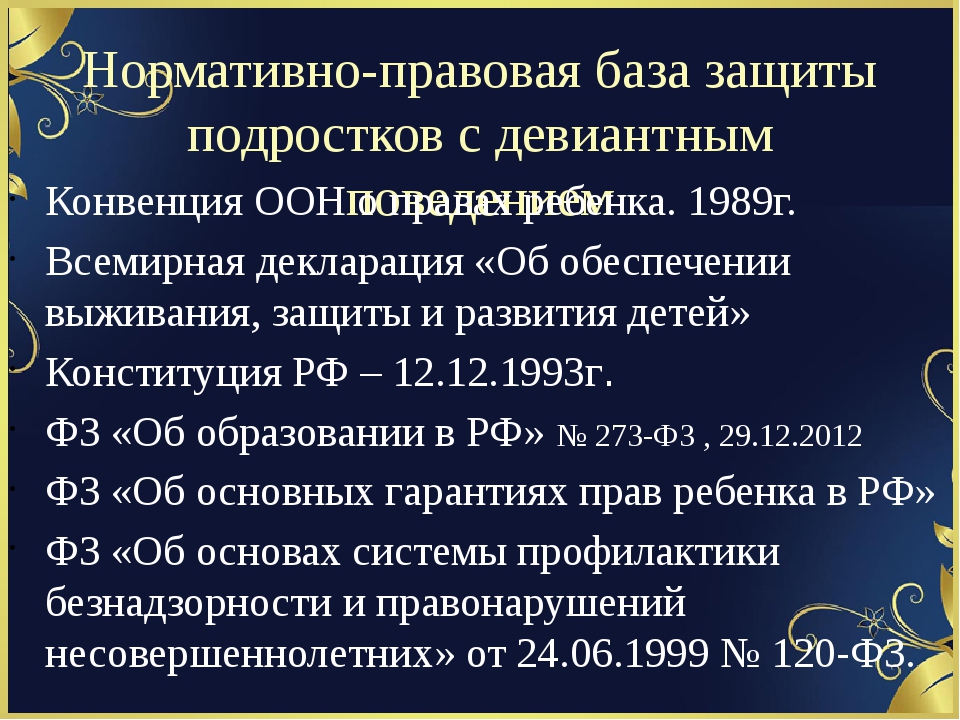 Спасибо за внимание!